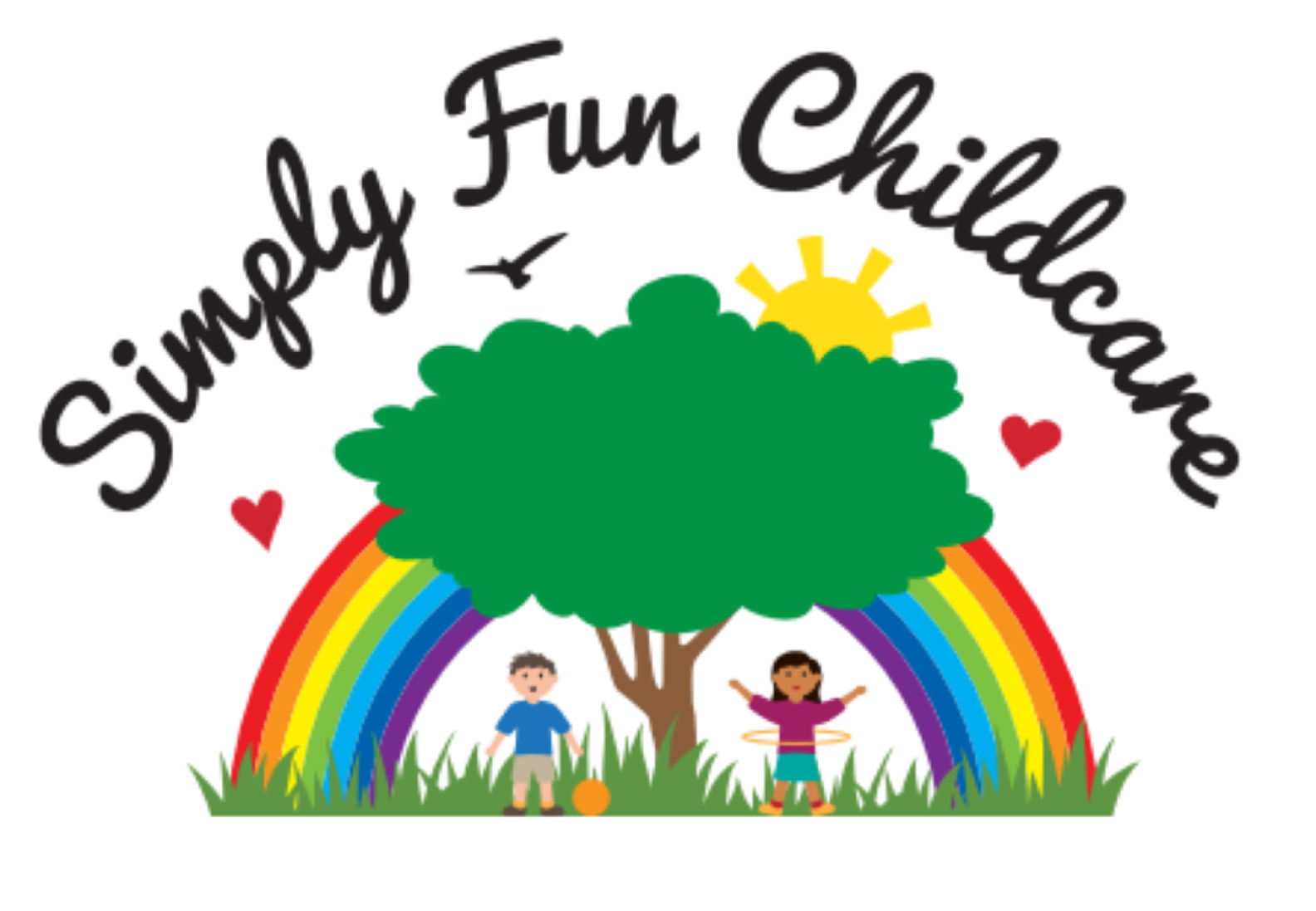 Simply Fun Childcare News
Dear Simply Fun Parents/Guardians,

May has arrived, bringing with it a whirlwind of excitement and adventure at Simply Fun Childcare Centers. From exploring the wild world of zoo animals to celebrating the special bond between mothers and children, it's been a month filled with love, learning, and laughter.

Learning About Zoo Animals: Our little explorers embarked on a safari of discovery as they learned about fascinating zoo animals. Through a variety of engaging activities, including arts and crafts, sensory bins, and literacy and numeracy exercises, the children delved into the habitats, characteristics, and behaviors of their favorite creatures. These activities not only sparked curiosity but also nurtured essential skills in language, math, and sensory development.

Outdoor Adventures and Park Field Trips: With the arrival of sunny days, our outdoor adventures have been in full swing! The children have been enjoying plenty of fresh air and sunshine with regular visits to the nearby park. These outings provide valuable opportunities for physical activity, socialization, and exploration of the natural world.

Mother's Day Celebrations: In honor of Mother's Day, we dedicated special activities to celebrate the amazing moms in our lives. From crafting heartfelt cards to baking delicious cupcakes and creating adorable heart bracelets, the children poured their love and creativity into each project. It was a joyous occasion filled with warmth, gratitude, and cherished memories.

At Simply Fun Childcare Centers, we're committed to providing a nurturing environment where children can thrive and flourish. Our diverse range of activities is designed to cater to the unique needs and interests of every child, fostering growth in motor skills, creativity, and fluency.

Thank you for entrusting us with your child's development and for being an integral part of our community. We look forward to more exciting adventures and learning experiences in the months ahead!

Warmest regards,

Simply Fun Team
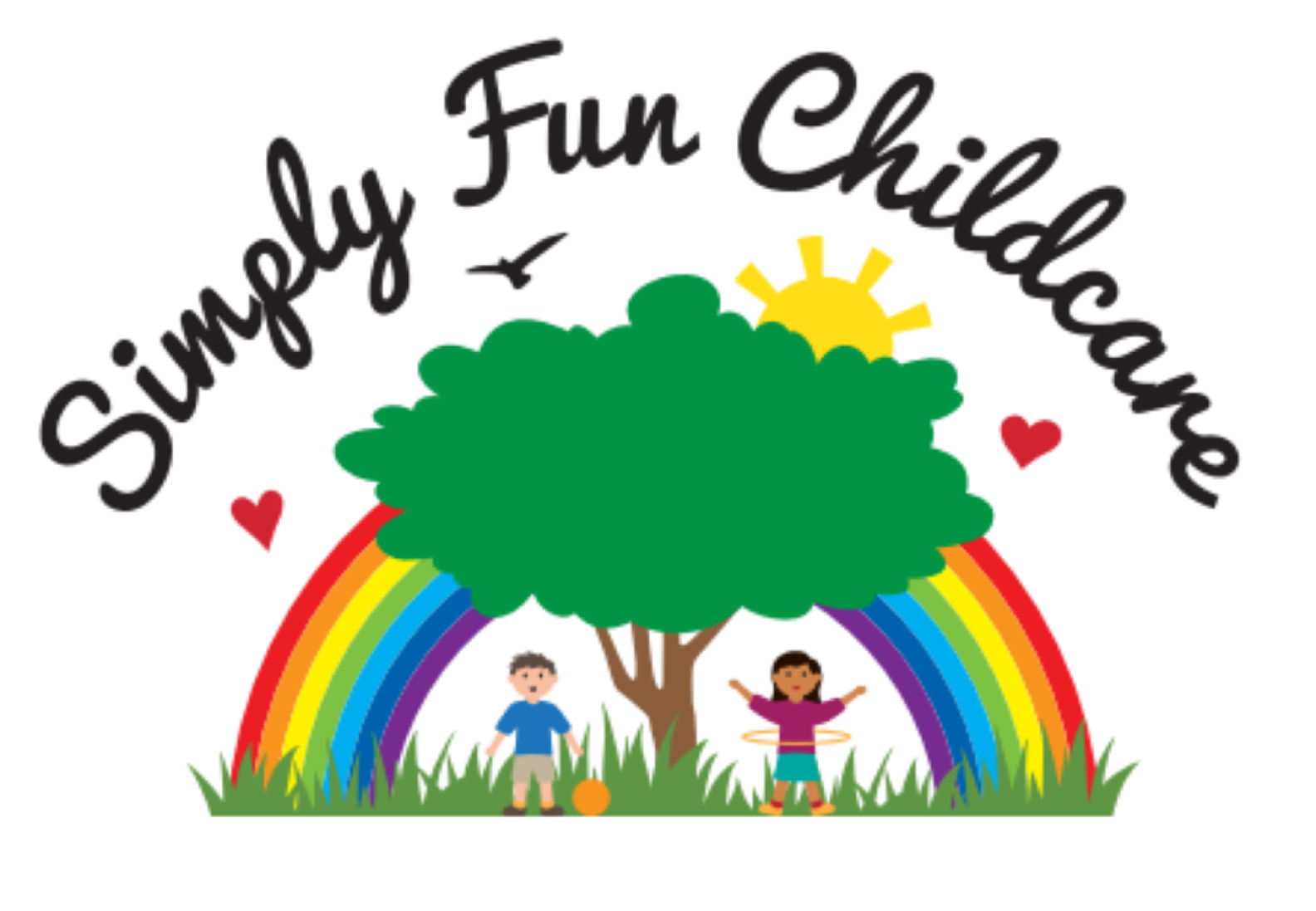 Simply Fun Childcare News
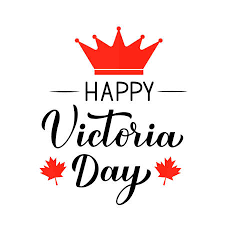 Our centers are CLOSED on Victoria Day – Monday, May 20th 
(we will re-open on Tuesday, May 21st)
REMINDER

Illness Policy: To safeguard the well-being of all children and staff members, children are not permitted to attend Simply Fun Childcare Centers if they exhibit any of the following symptoms:
Rash
Fever
Excessive nasal secretions requiring frequent nose blowing (more than once an hour)
Vomiting within the last 24 hours
Diarrhea within the last 24 hours
Mucus discharge from nose or mouth during sneezing or coughing
Recent commencement of antibiotic treatment (less than 24 hours)
Eye discharge
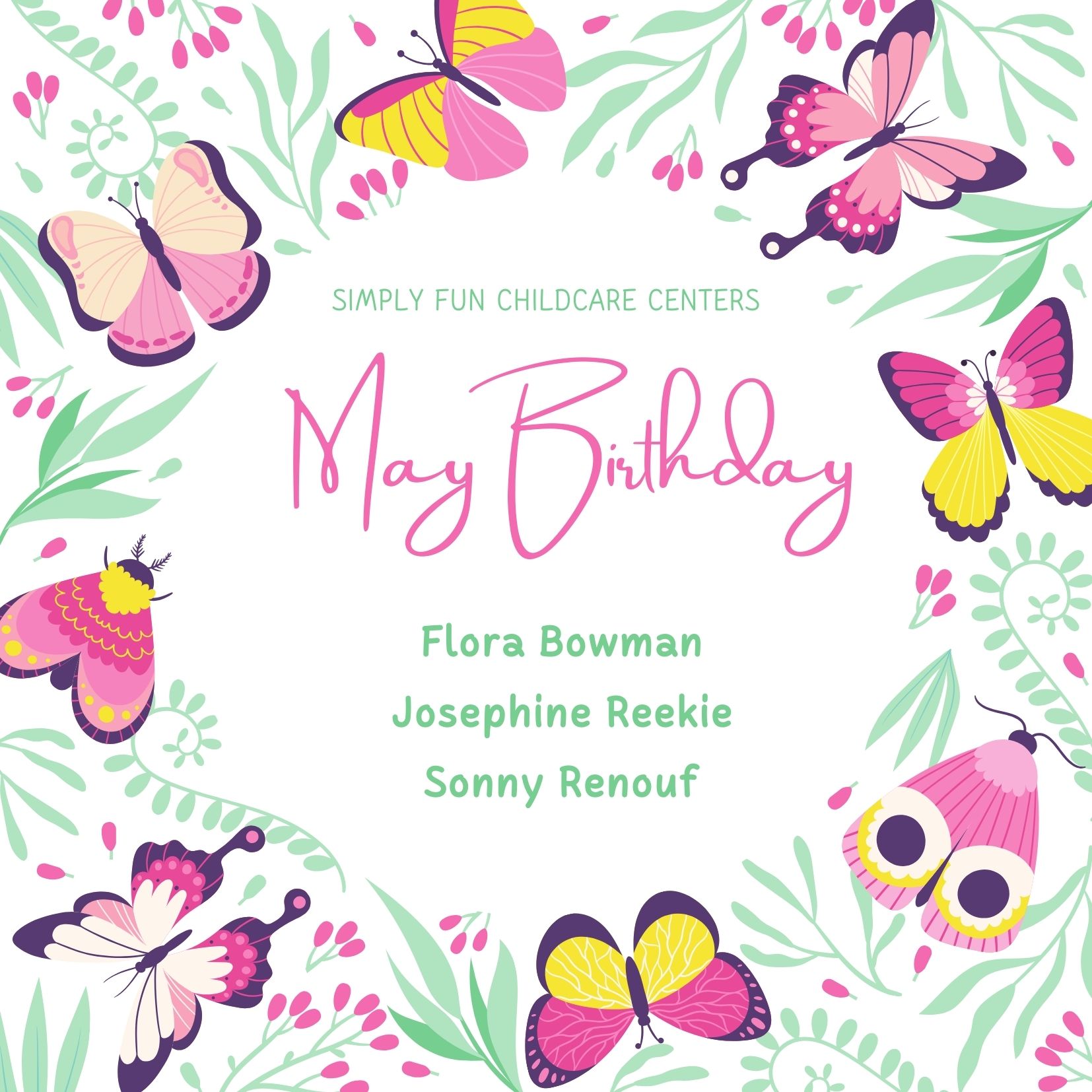 Dear Simply Fun Families,

As Mother's Day approaches, I wanted to take a moment to acknowledge the incredible role that mothers play in the lives of their children. As a director of Simply Fun Childcare Centers, I have the privilege of seeing firsthand the love, care, and dedication that mothers give to their children every day.

To all the mothers of the children in our daycare, we want you to know that we see you, we appreciate you, and we are grateful for you. Happy Mother's Day!